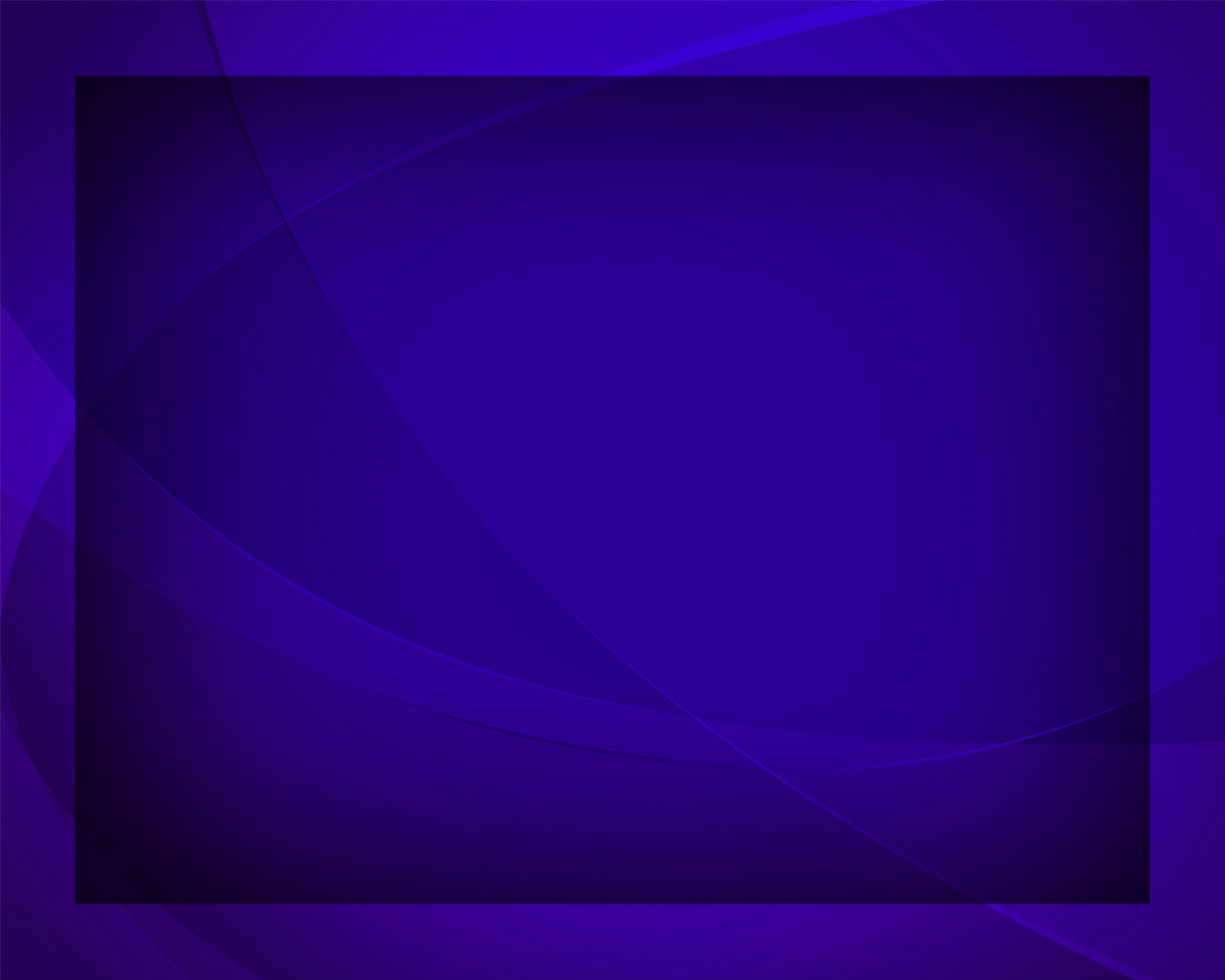 Пою Творцу я песнь хвалы
Гимны надежды №13
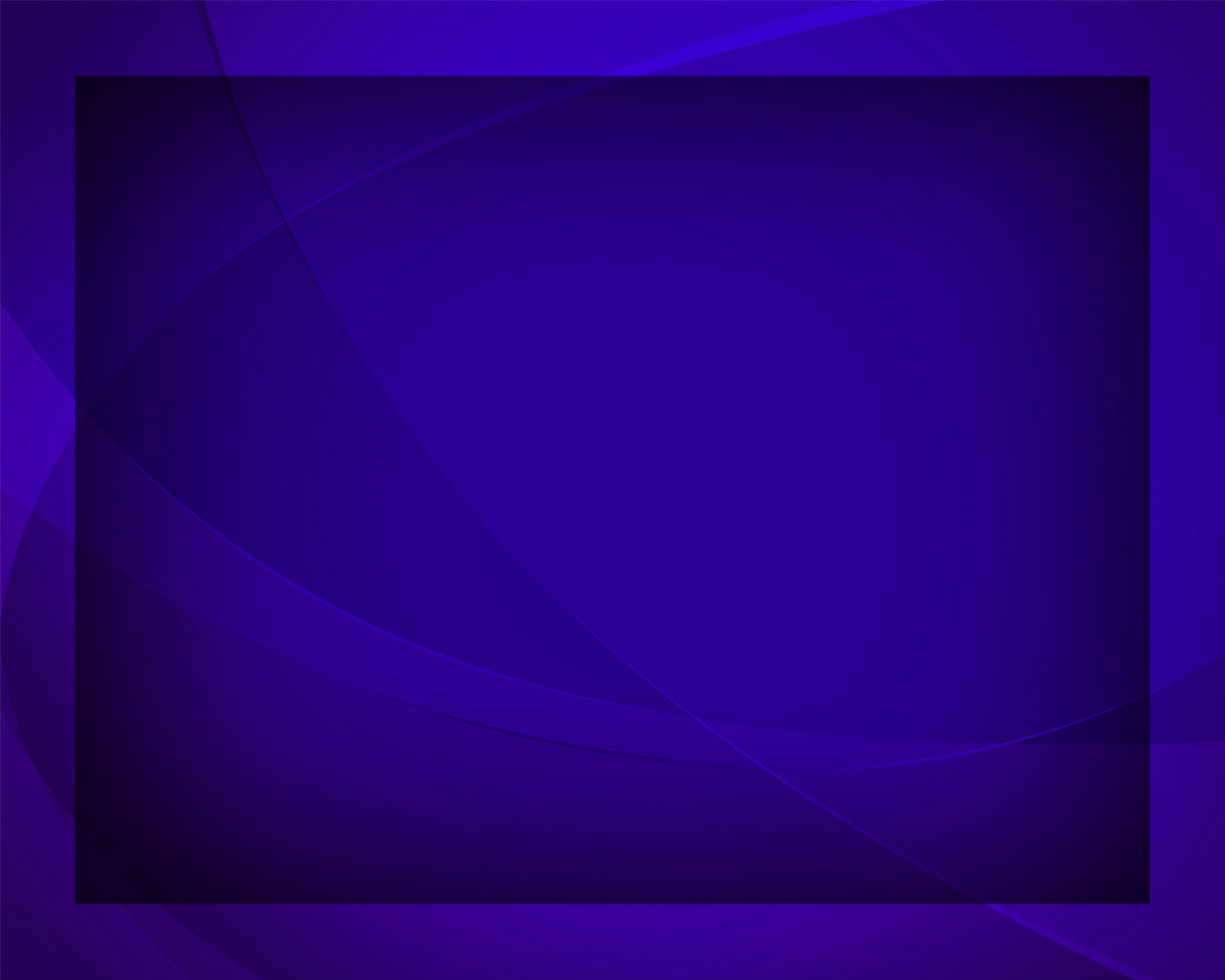 Пою Творцу 
я песнь хвалы 
За мудрость 
всех чудес,
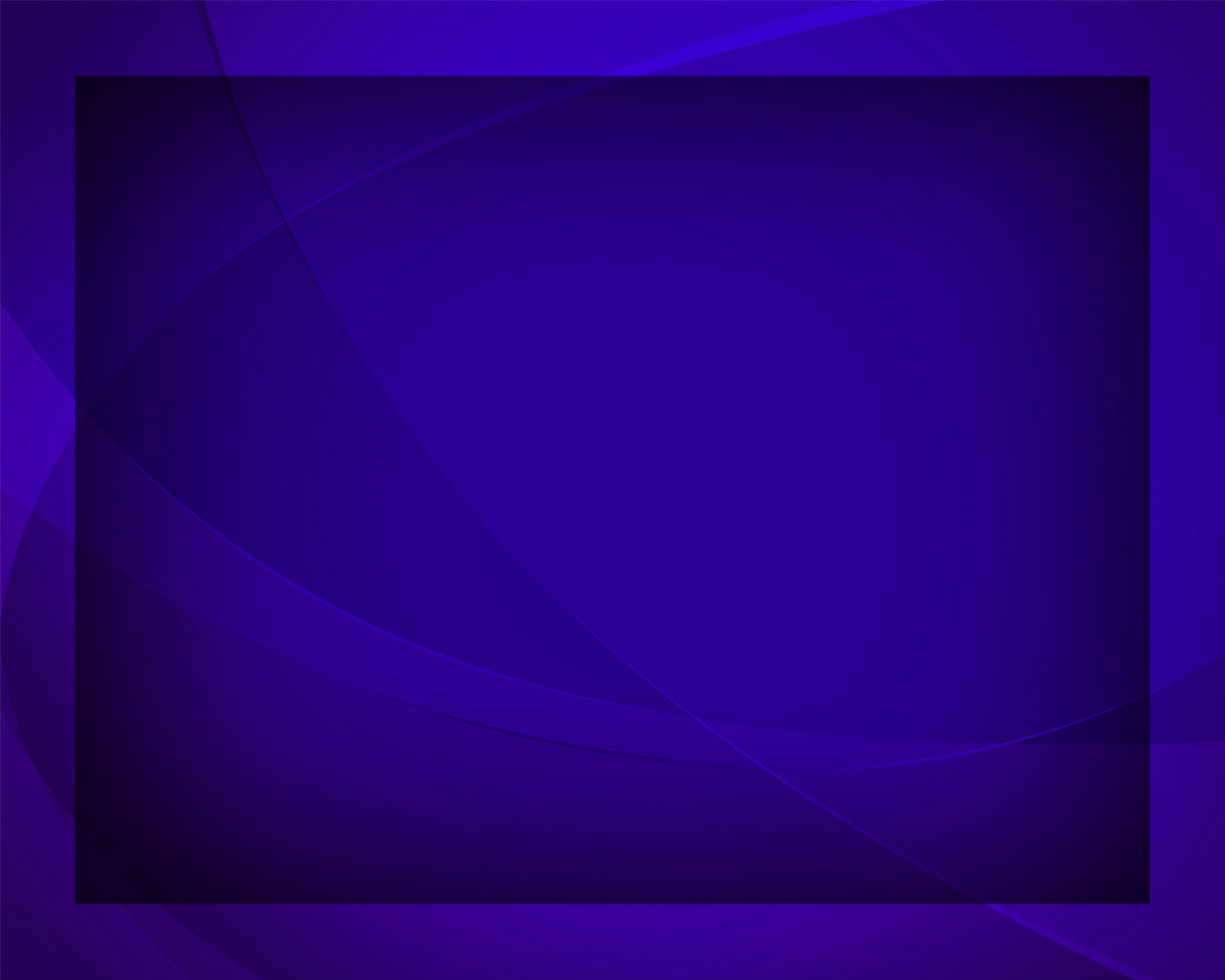 И приношу 
Ему дары -
Честь, славу 
до небес.
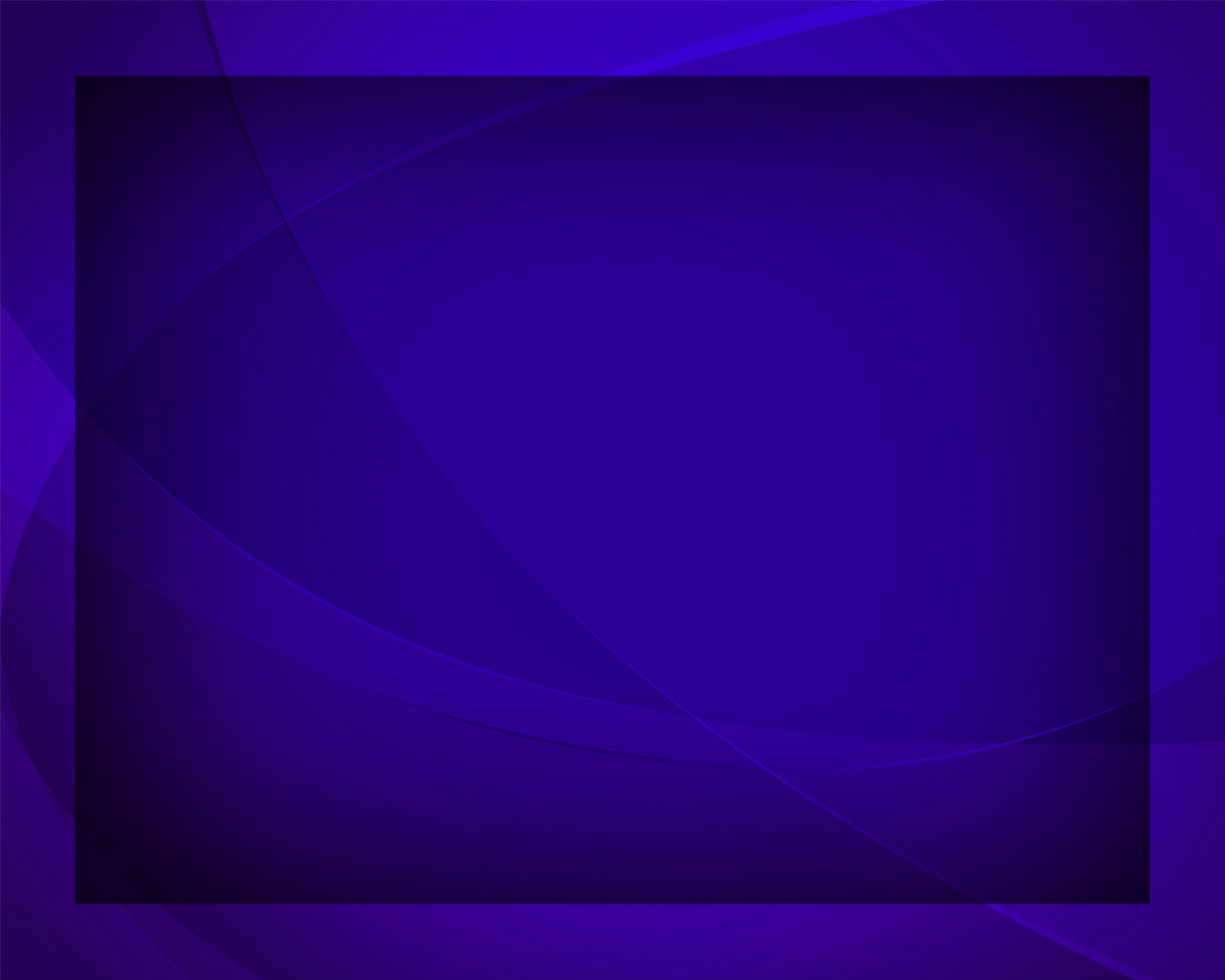 Он слово силы лишь сказал -
И тьму 
рассеял свет,
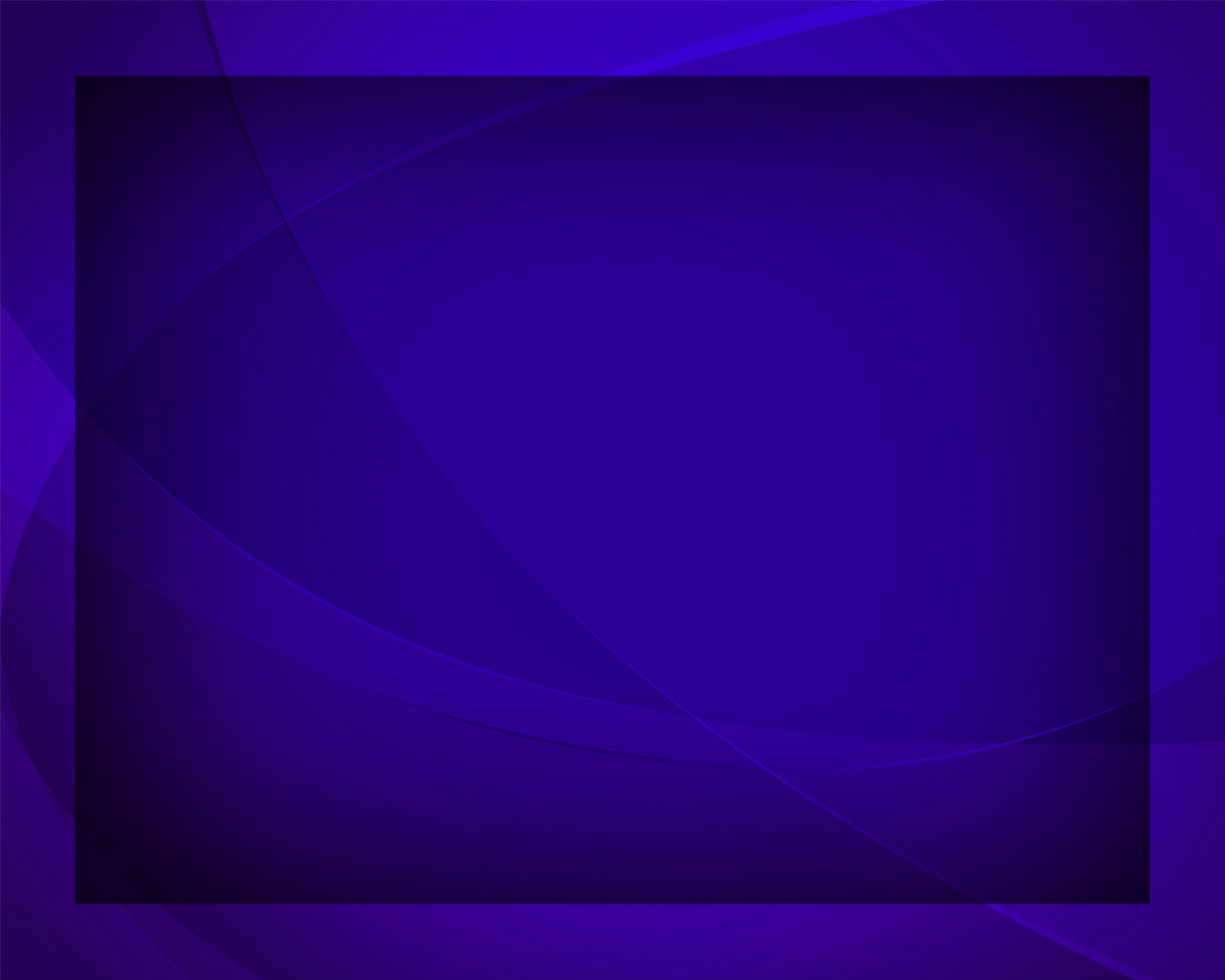 И к жизни 
целый мир восстал,
И мрака
 больше нет.
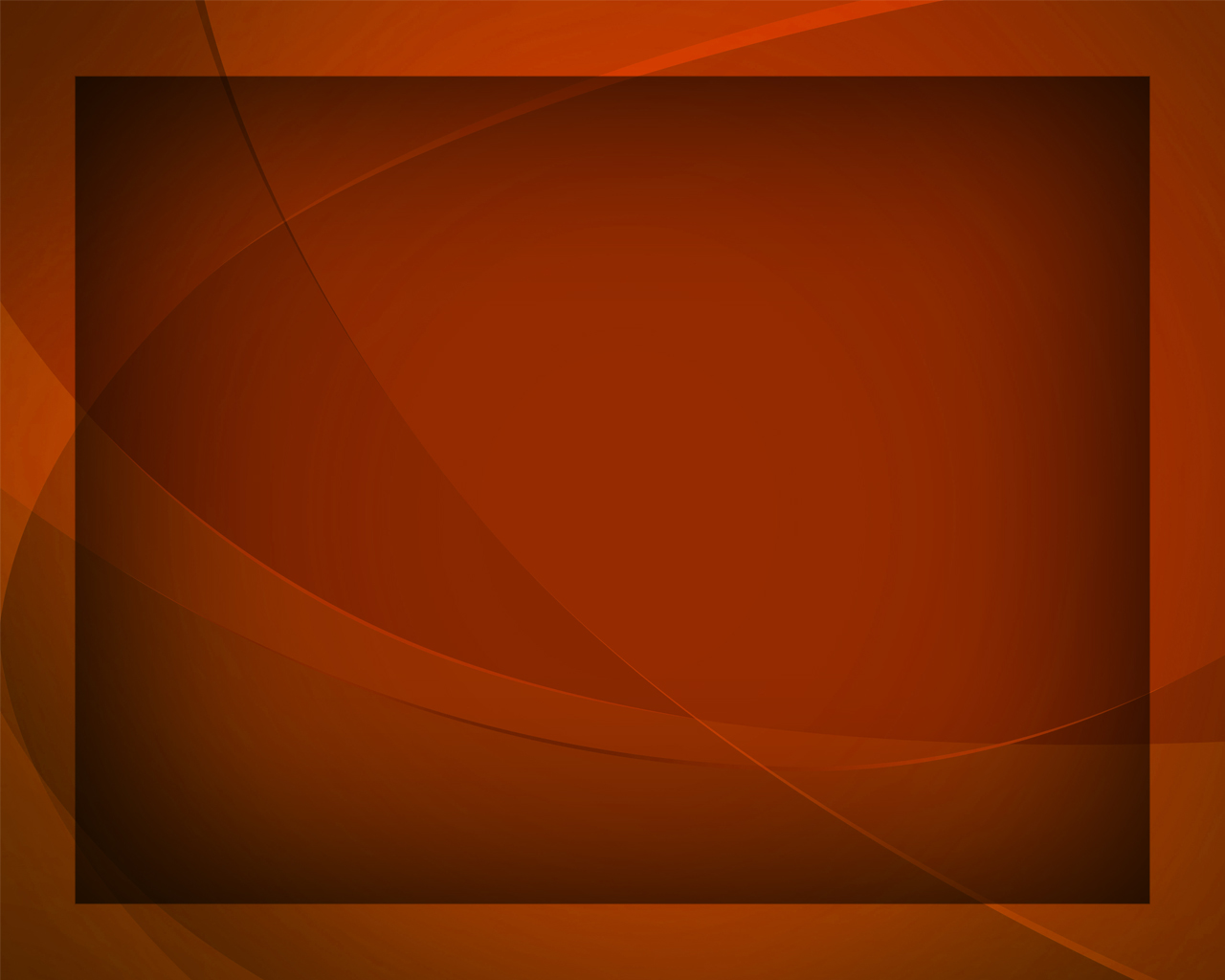 Небесный свод 
Он распростёр 
Над множеством миров
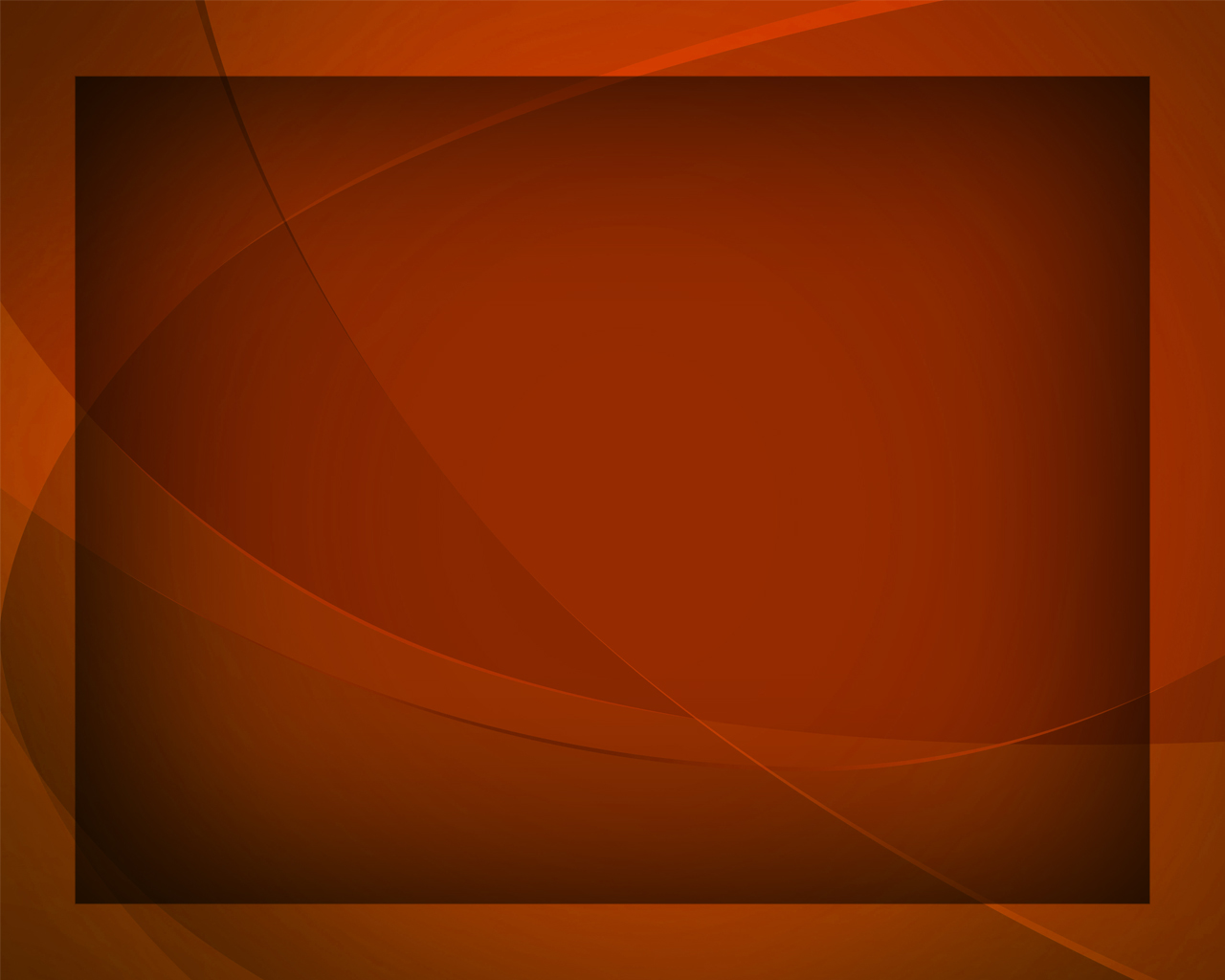 И цепь высоких снежных гор
Поднял 
до облаков,
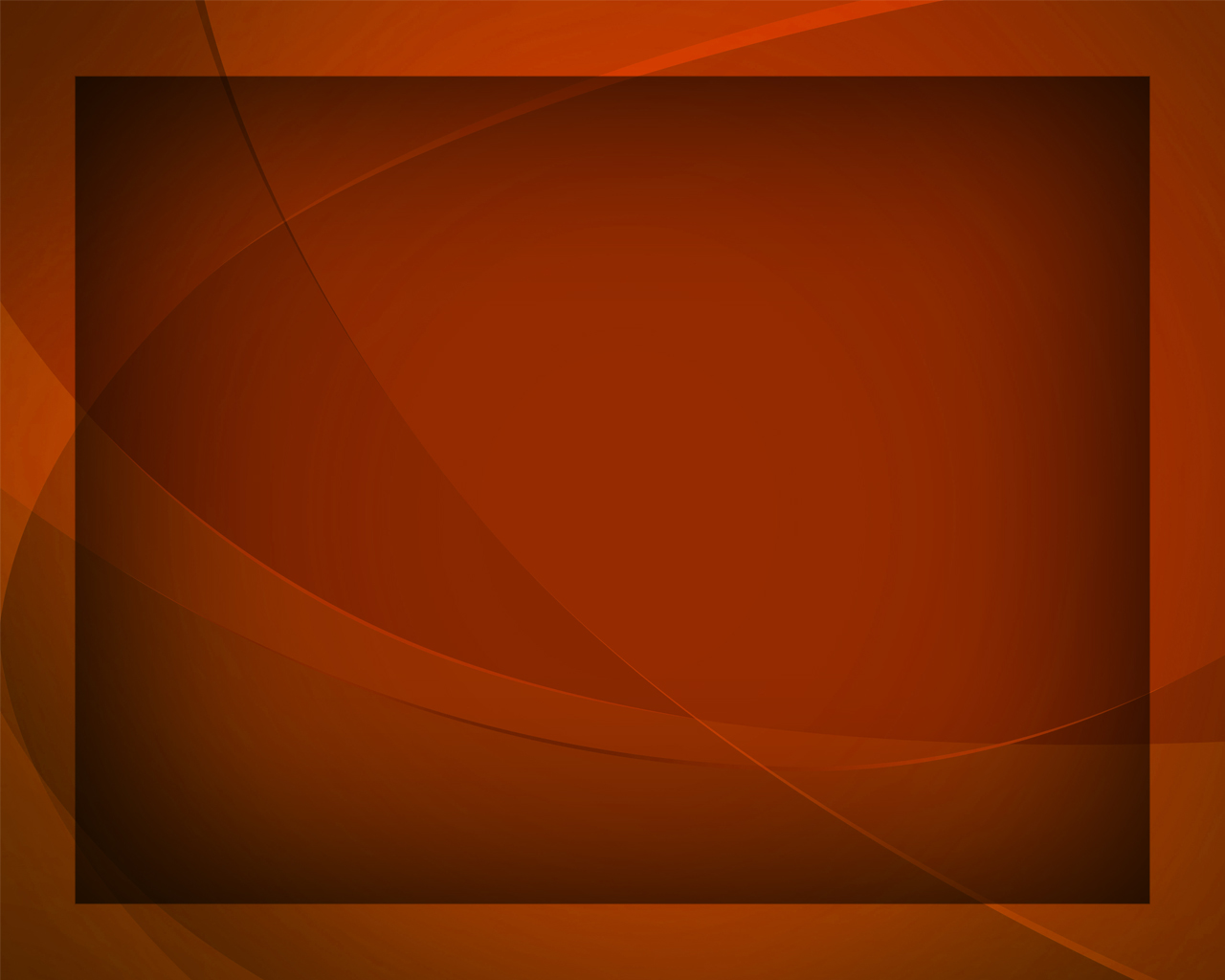 И солнцу лить свой яркий свет
Для жизни 
всей земли
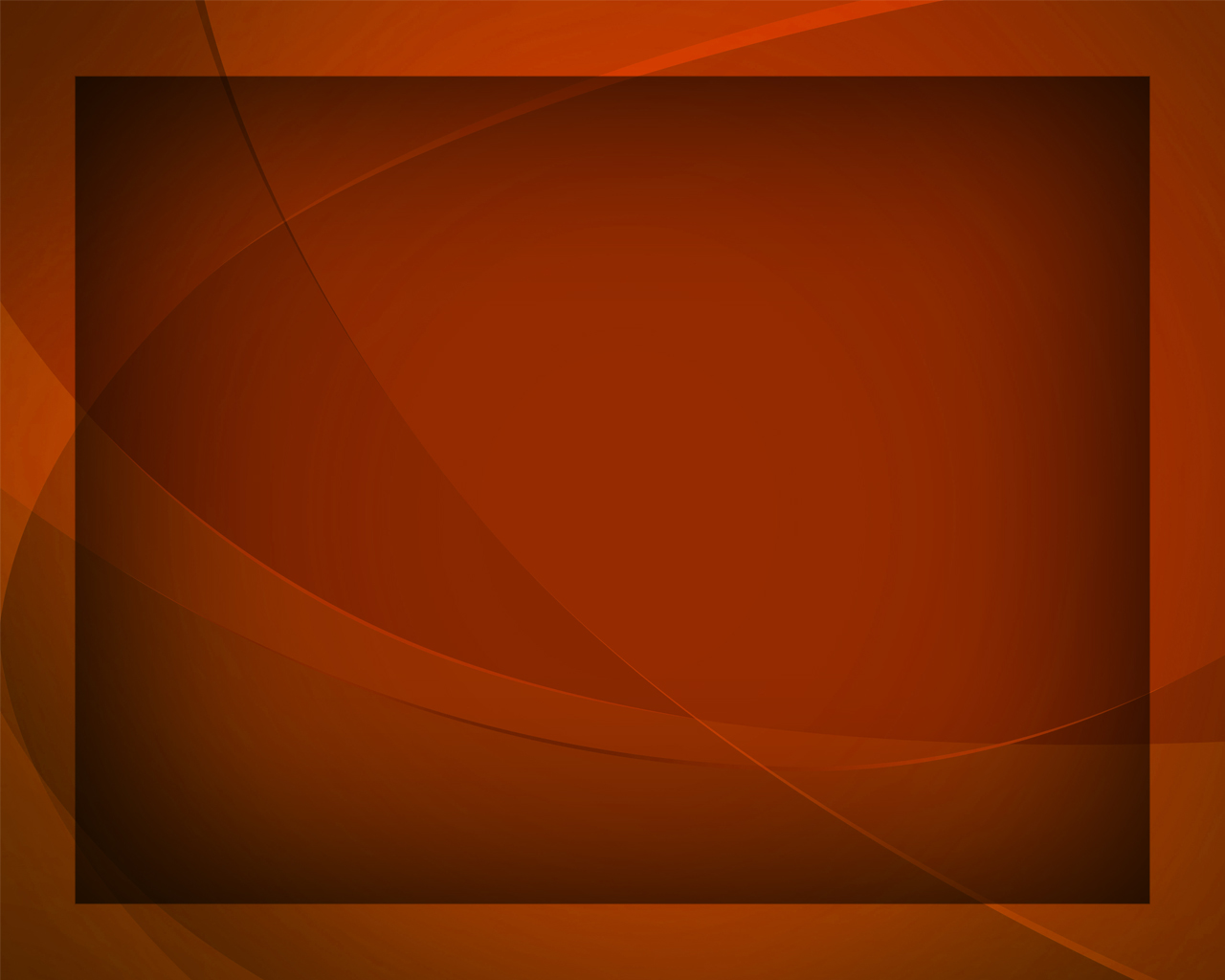 Он повелел:
 О человек,
Природе 
ты внемли!
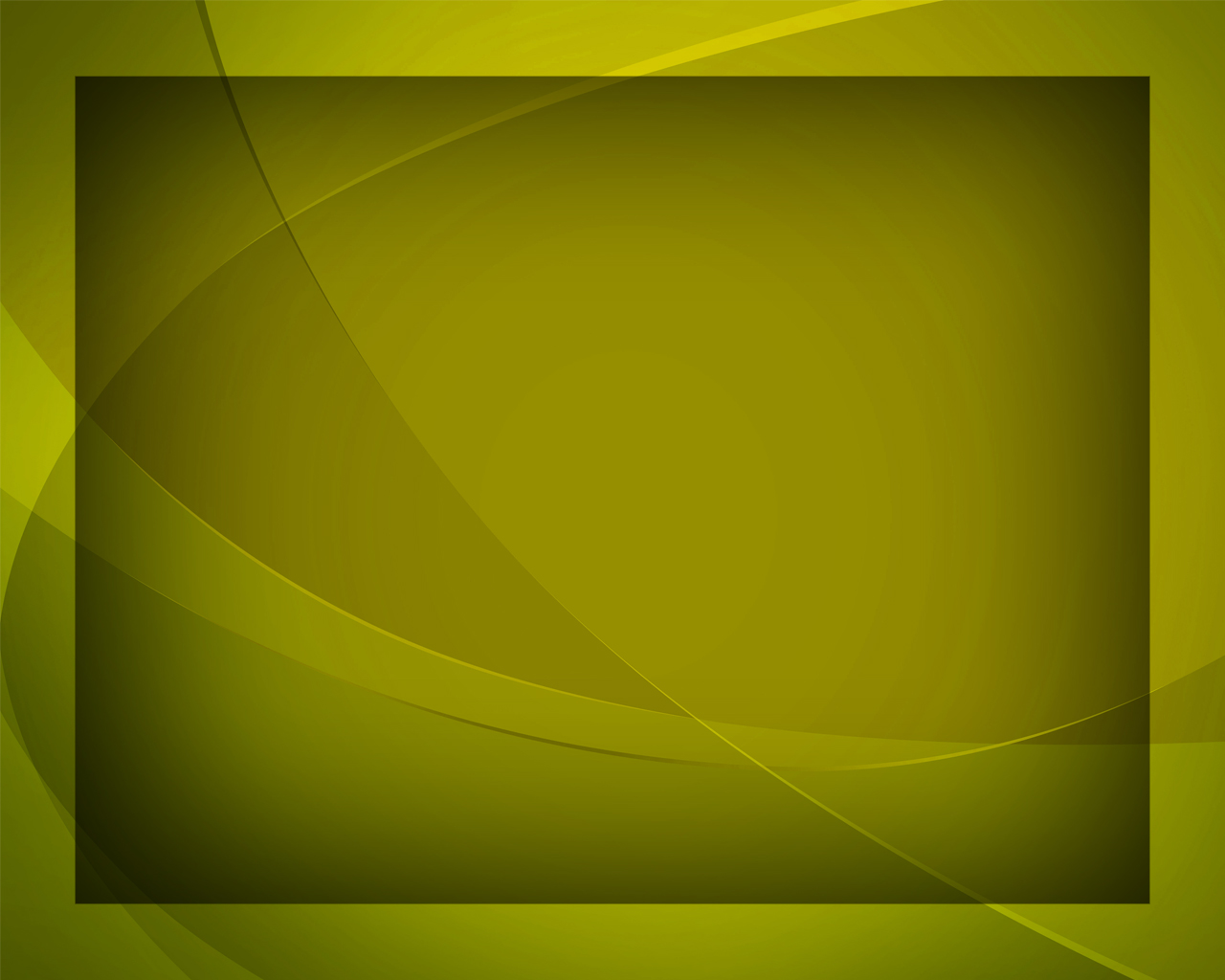 Я славлю 
мудрость Бога сил, 
Кто чудно 
мир создал,
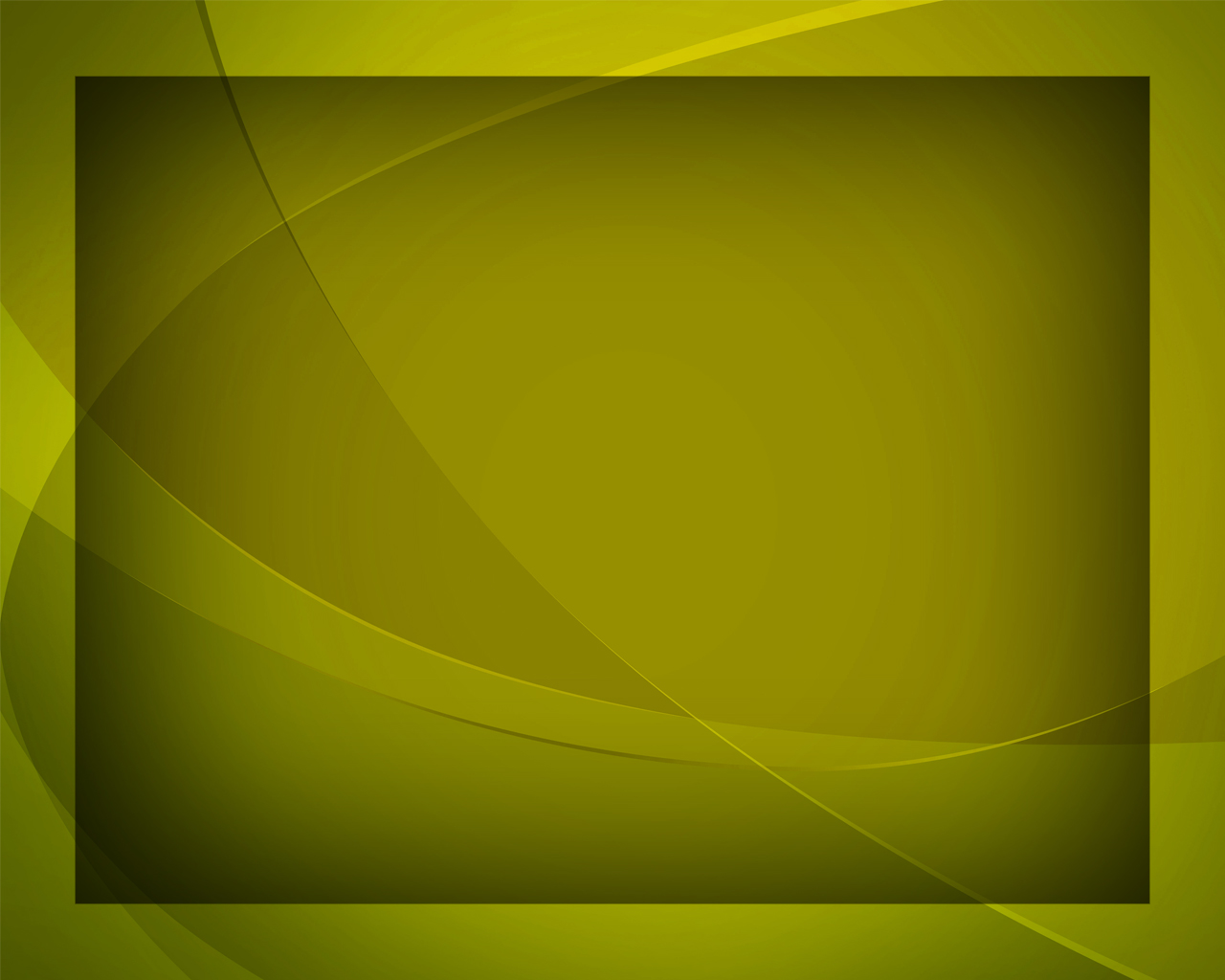 Вселенную 
всю утвердил,
И всем 
Закон Свой дал.
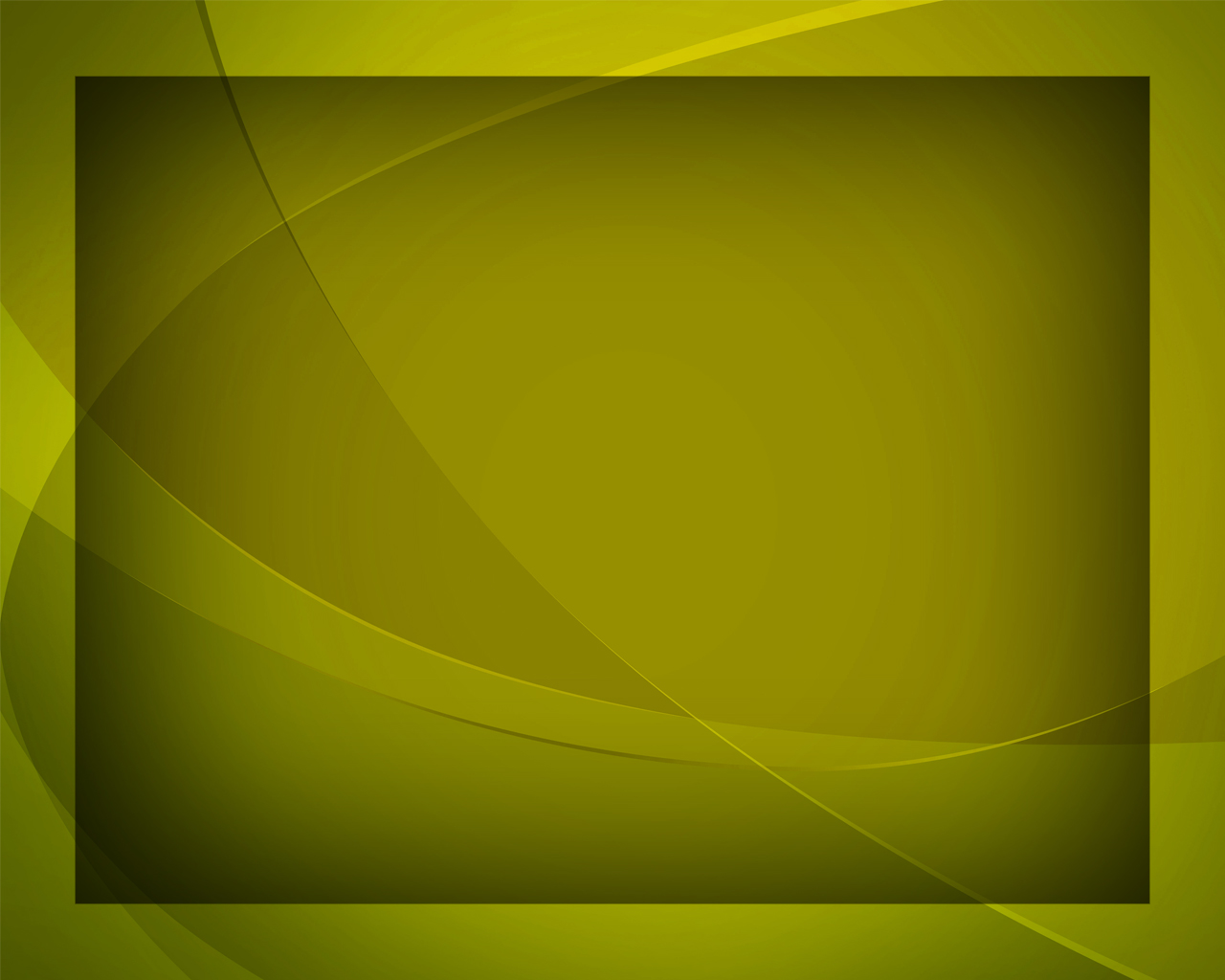 Творец Премудрый 
и Благой 
Явил нам 
мощь Свою,
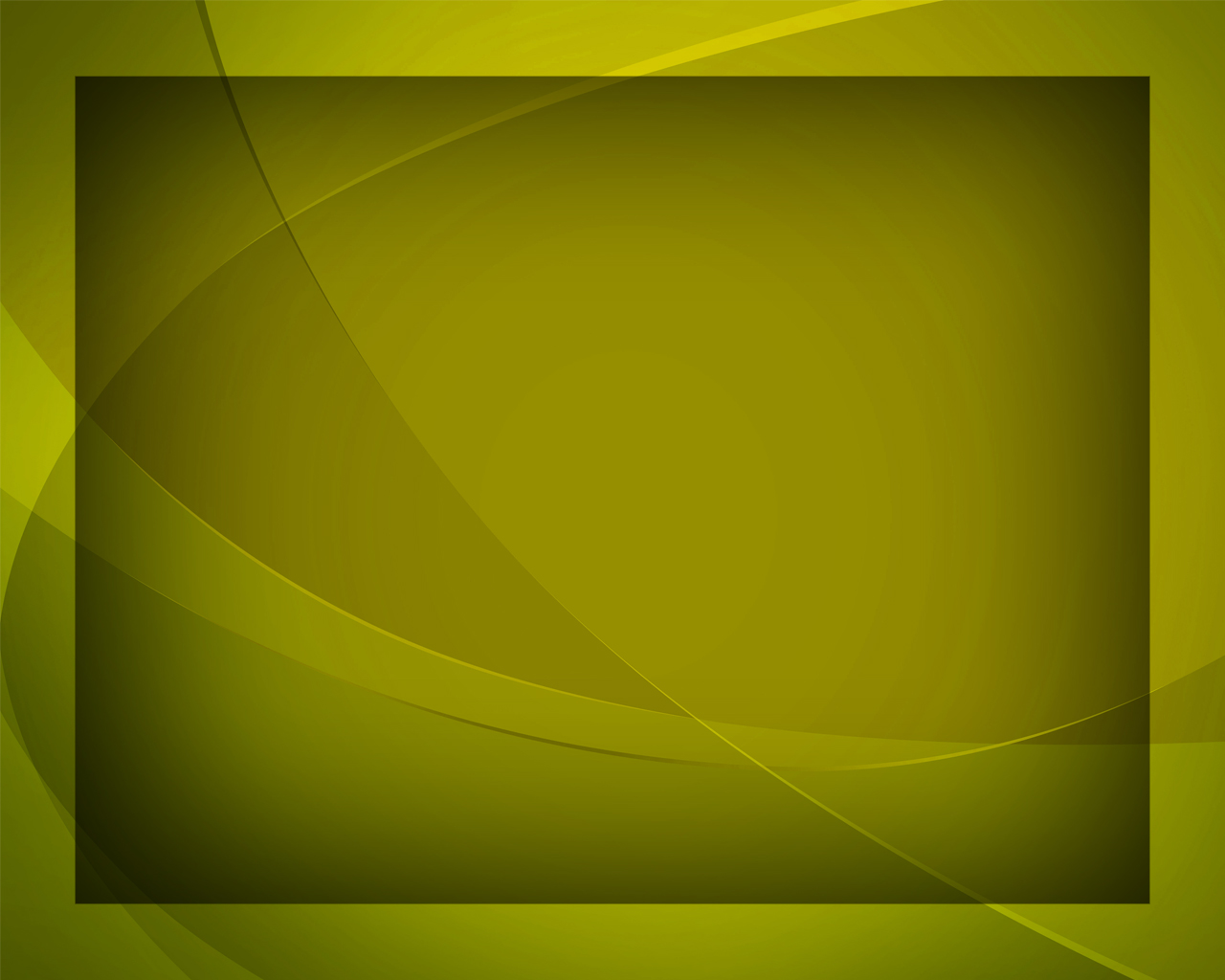 И я за жизни 
дар святой 
Ему хвалу пою!
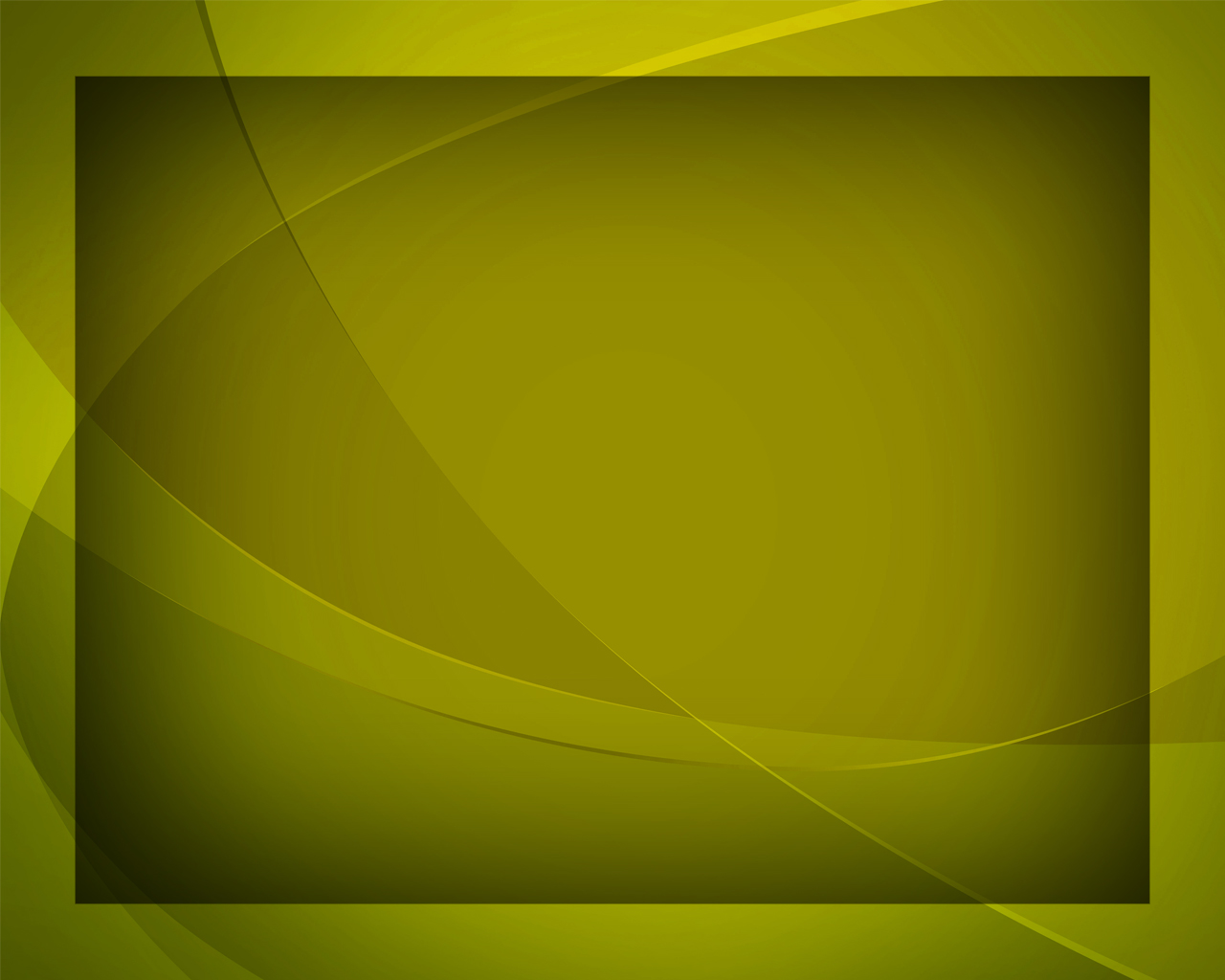